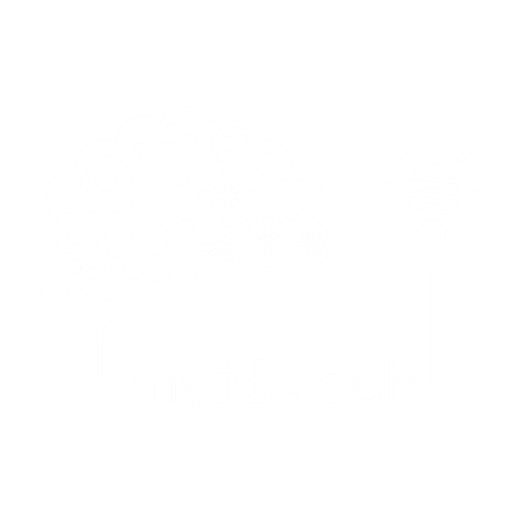 myidea.ch
Mentalità e spirito imprenditoriale
1
Attività
Di seguito vengono proposte che potete utilizzare per allenare le vostre competenze imprenditoriali.
2
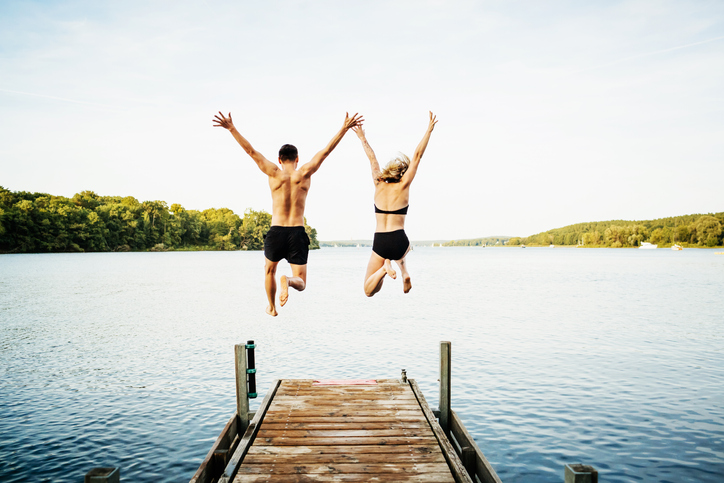 Attività!!!Intervista con fondatori
Intervistate un fondatore che non conoscete ancora.

Qual è la storia del fondatore? Come ha avuto l‘idea? In cosa consiste il modello di business? Scrivete i componenti del modello di business.

Durante la lezione: presentate alla classe la persona e il modello di business.
3
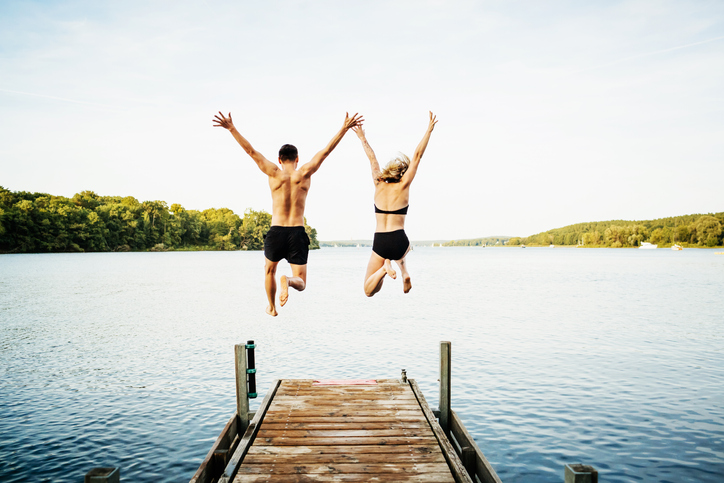 Attività!!!Vi invitiamo a prendere un caffè
Parlate con uno sconosciuto e fatevi invitare a bere un caffè.

La prossima volta raccontate la vostra esperienza
Immortalate con una fotografia l‘incontro al caffè (ovviamente solo se l‘ospite è d‘accordo)
È stato facile o difficile per voi parlare con questa persona sconosciuta?
Quali parole avete usato per rivolgervi a questa persona?
Cosa nel contatto personale vi ha permesso di avere successo?
4
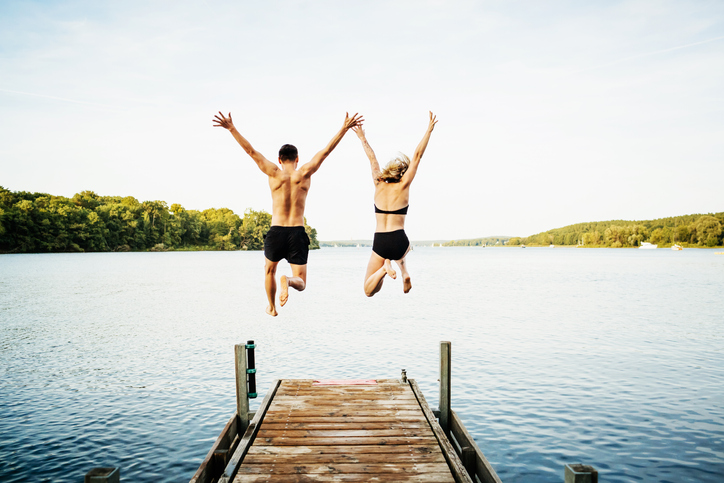 Attività!!!Il challenge dello scambio
Iniziate con un piccolo oggetto (per esempio, una tazza, una penna, un fermaglio per capelli) e trovate qualcuno che lo scambi con quello che considerate un oggetto di maggior valore.

Scambiate quindi anche questo oggetto con qualcosa che considerate valere di più. 

Effettuate almeno cinque scambi e fatelo solo con persone che non conoscete già. 

Kyle MacDonald in un anno, ed effettuando 14 scambi, è riuscito a passare una graffetta da ufficio rossa a una casa propria; anche se probabilmente si è trattato dell'eccezione e non della regola. Potete trovare la storia di Kyle MacDonald qui: https://de.wikipedia.org/wiki/One_red_paperclip
5